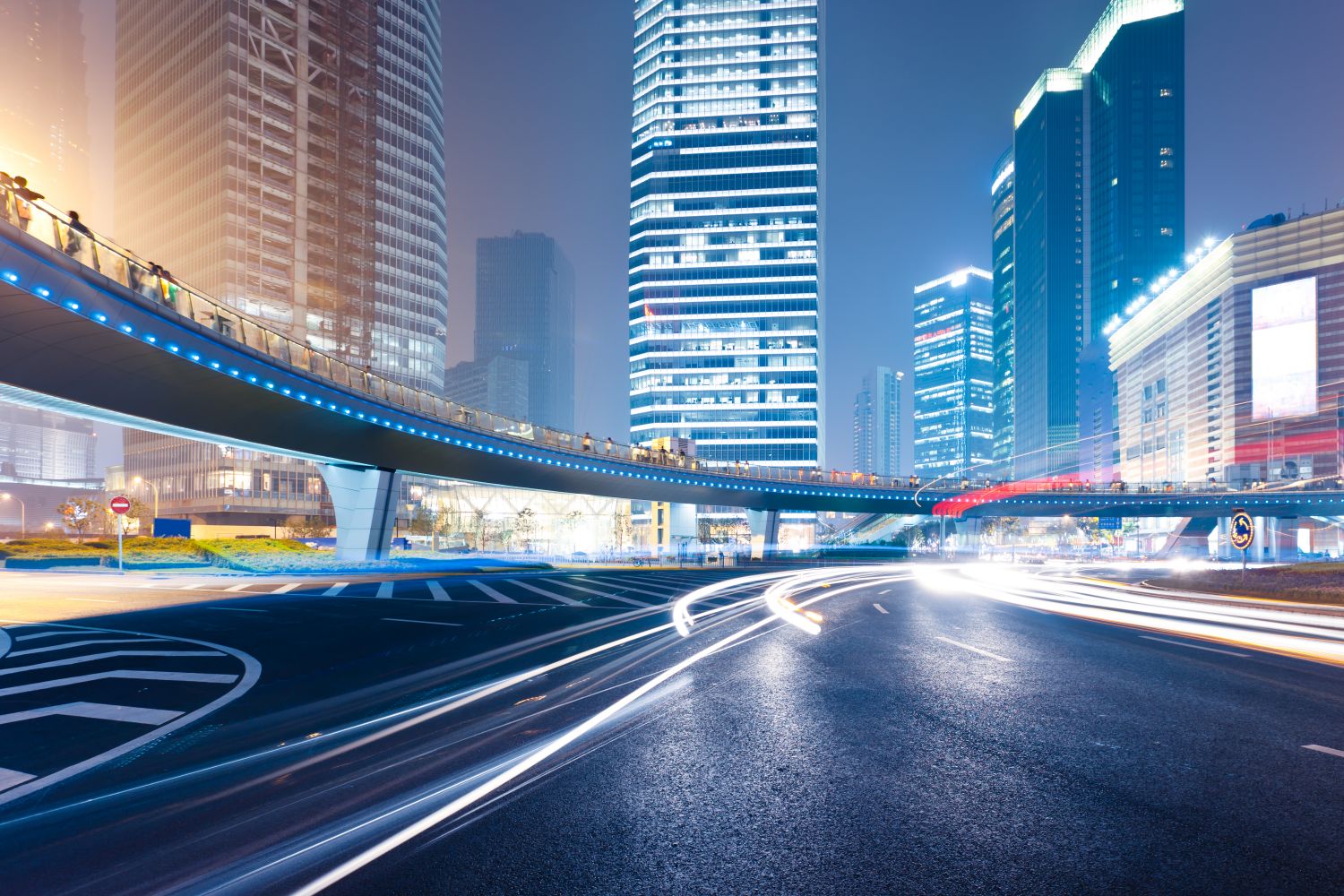 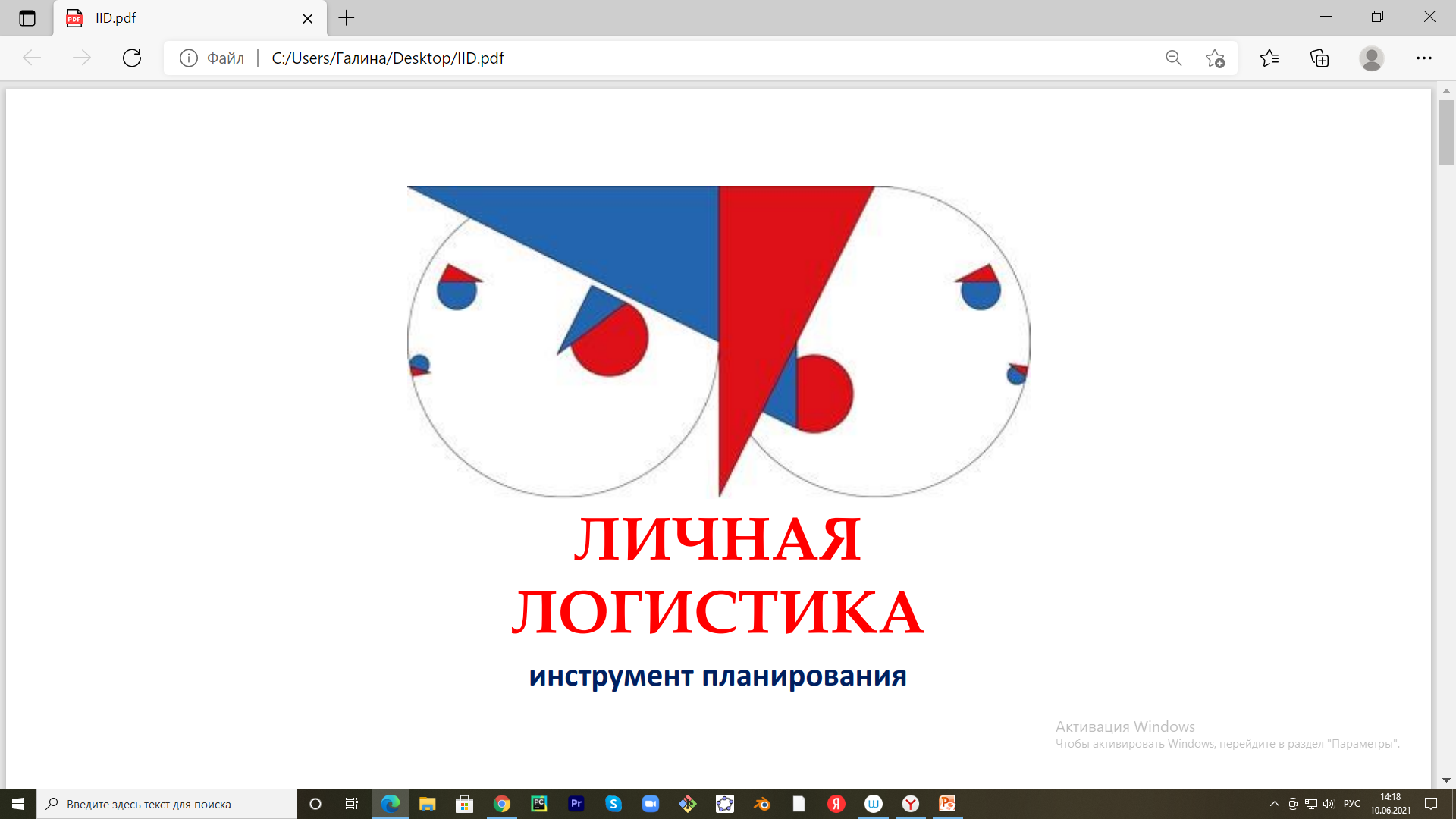 доступный
инструмент 
планирования
ЛИЧНАЯ ЛОГИСТИКА
ПРЯМАЯ ДОРОГА К ЦЕЛИ
команда №30
о нас
Мы предпочитаем работать в команде - команда своих не бросает!
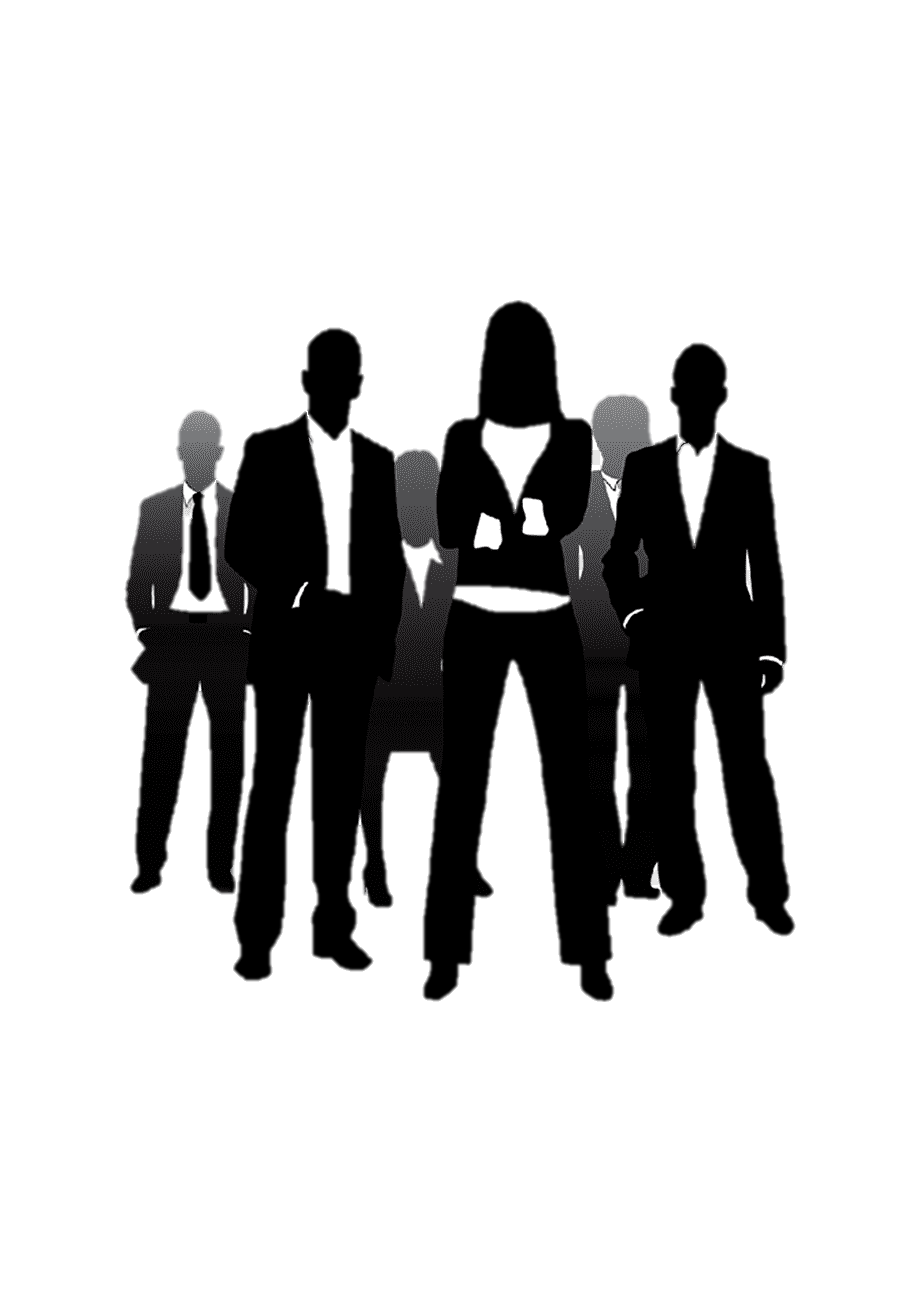 Друзин Игорь Игоревич Leader ID-4536
Автор идеолог
3 главных интереса:
 философия
 физика
 автоматизация

3 ключевых навыка
 изобретатель
 аналитик
 технолог
Крылова Наталья Николаевна Leader ID-328510
Аналитик-маркетолог
3 главных интереса:
 анализ данных
 математика
 социальное проектирование

3 ключевых навыка
 аналитик
 маркетинг
 координатор
Терехова Надежда Николаевна Leader ID-567897
Документовед
3 главных интереса:
 анализ данных
 математика
 планирование

3 ключевых навыка
 аналитик
 преподаватель
 навык ведения документации
матрица идей
ИНТЕРЕСЫ
Порядок
База данных
Автоматизация
Физика
Изобретатель
Повысить КПД в экономике
Анализ
Сократить количество времени на принятие управленческого решения
НАВЫКИ
Технолог
Маркетолог-аналитик
Плановая экономическая система / экономическая сеть
Преподаватель
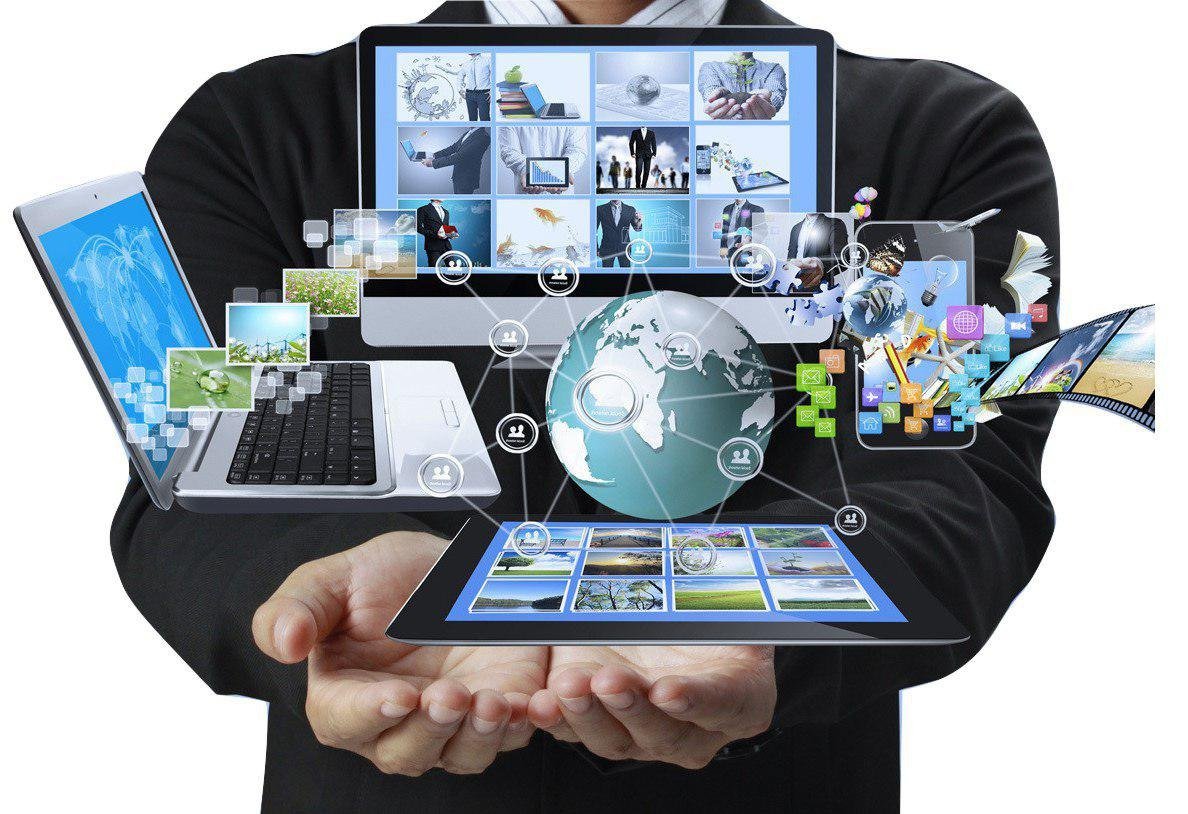 ИДЕЯ ПРОЕКТА
ЛИЧНАЯ ЛОГИСТИКА
доступный инструмент планирования
Личная логистика позволяет планировать свои задачи используя достоверную информацию, а значит снижает риски и повышает результативность организации и работы сотрудников, 
в наше непростое время, смены технологических укладов.
Новый уклад требует наличия доступного инструмента 
каждому экономическому субъекту.
Название команды: “Архипелаг командный 1”
Название проекта: Личная логистика
Состав команды:

Друзин Игорь Игоревич/ Leader ID-4536/ Автор идеолог
Крылова Наталья Николаевна/ Leader ID-328510/
       Аналитик-маркетолог
3.   Терехова Надежда Николаевна/ Leader ID-567897/
       Документовед
Планирование - основная формула будущего результата.
Какую проблему Мы решаем:

Наш пользователь:
Экономический субъект
Наша Цель:
Созидание
Проблема:
Отсутствие достоверной информации и компетенции
Какое решение Мы предлагаем:

Для пользователей наше решение будет выполнять  главную функцию и в отличие
 от альтернатив будет иметь следующие преимущества: Постоянно обновляющиеся, достоверная БД
Вакансии:
Кого ищем в команду?
Управление проектом
UI/UX дизайнер
Программист (1С/Битрикс)
Front end и Back end 
SMM/контент менеджеры
Образ быстрого результата
До конца июля необходимо собрать работоспособную команду. Через год команда способна выйти на рабочую модель платформы и начать работу с потенциальными клиентами. Через два года выйти на точку безубыточности. Через три года открыть филиалы в городах миллиониках России. Через пять лет странах СНГ.

...  ...